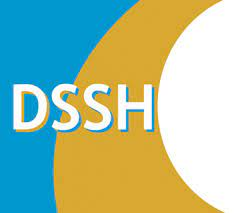 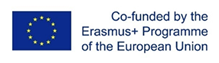 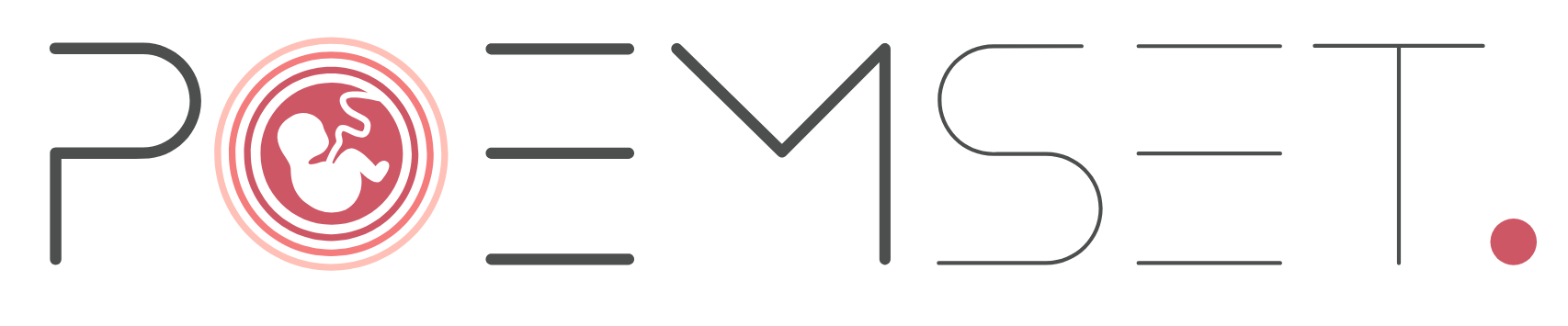 Van Wilderode Sandrine
Docent verloskunde 
Université Libre de Bruxelles
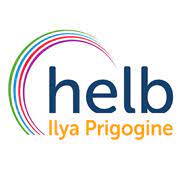 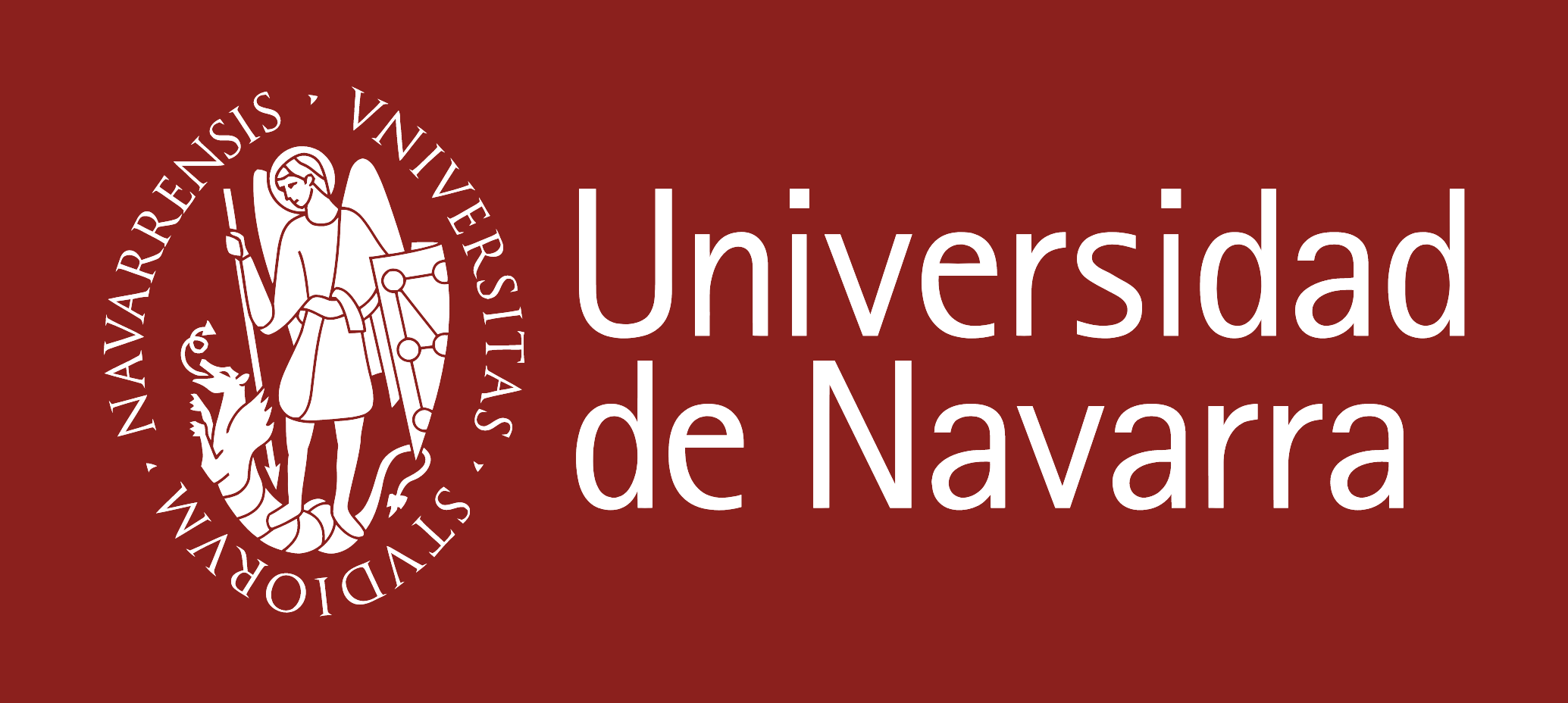 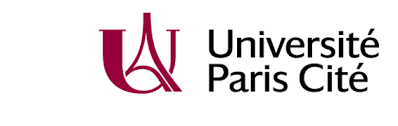 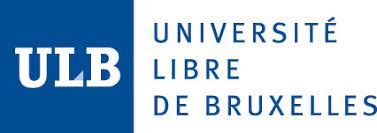 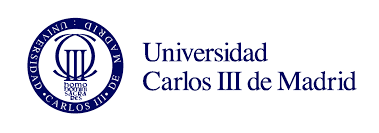 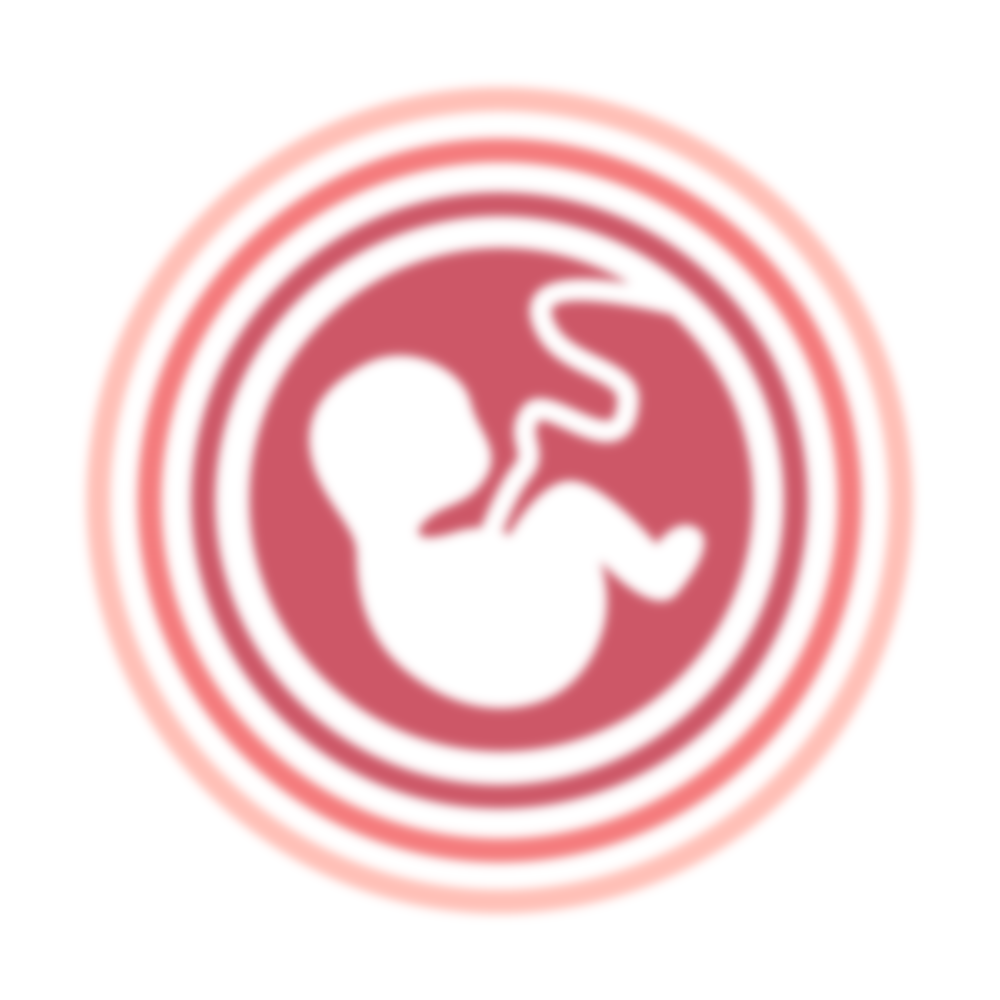 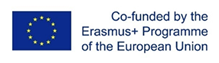 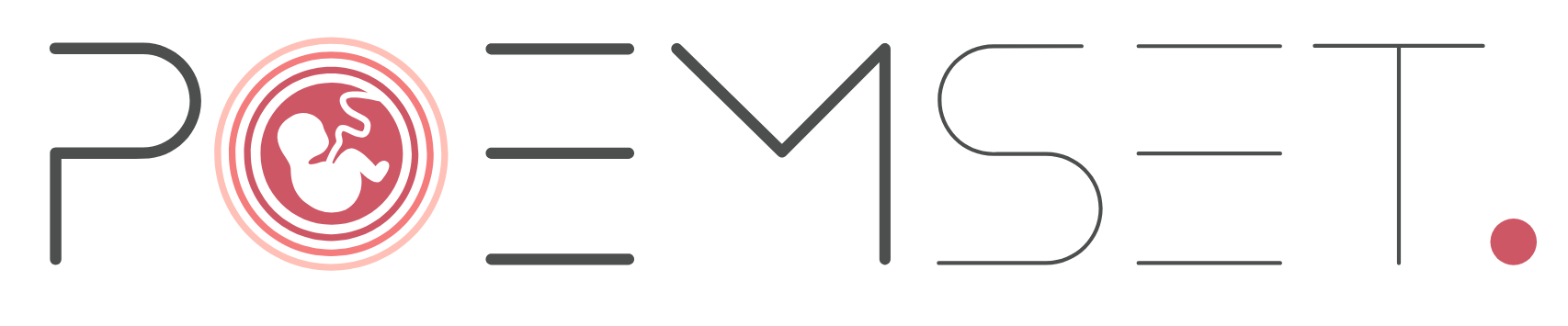 Project:
Pan-European Obstetric Emergencies Management using Simulation Enhanced Training
Interprofessioneel serious game 
Studenten gezondheidswetenschappen 
Niet technische vaardigheden CRM
Persoonsgerichte zorg PCC
Timing van het project : 
	November 2021 – Oktober 2024
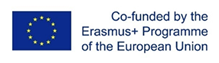 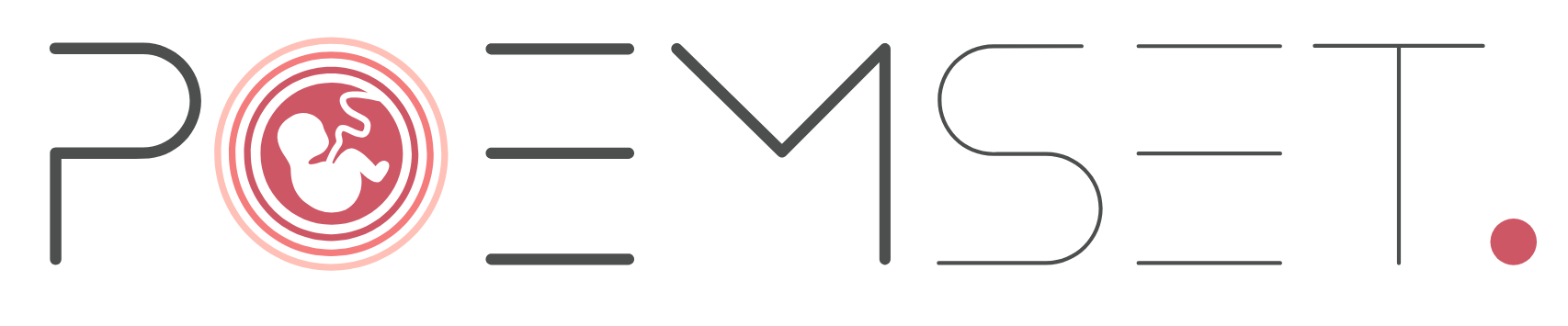 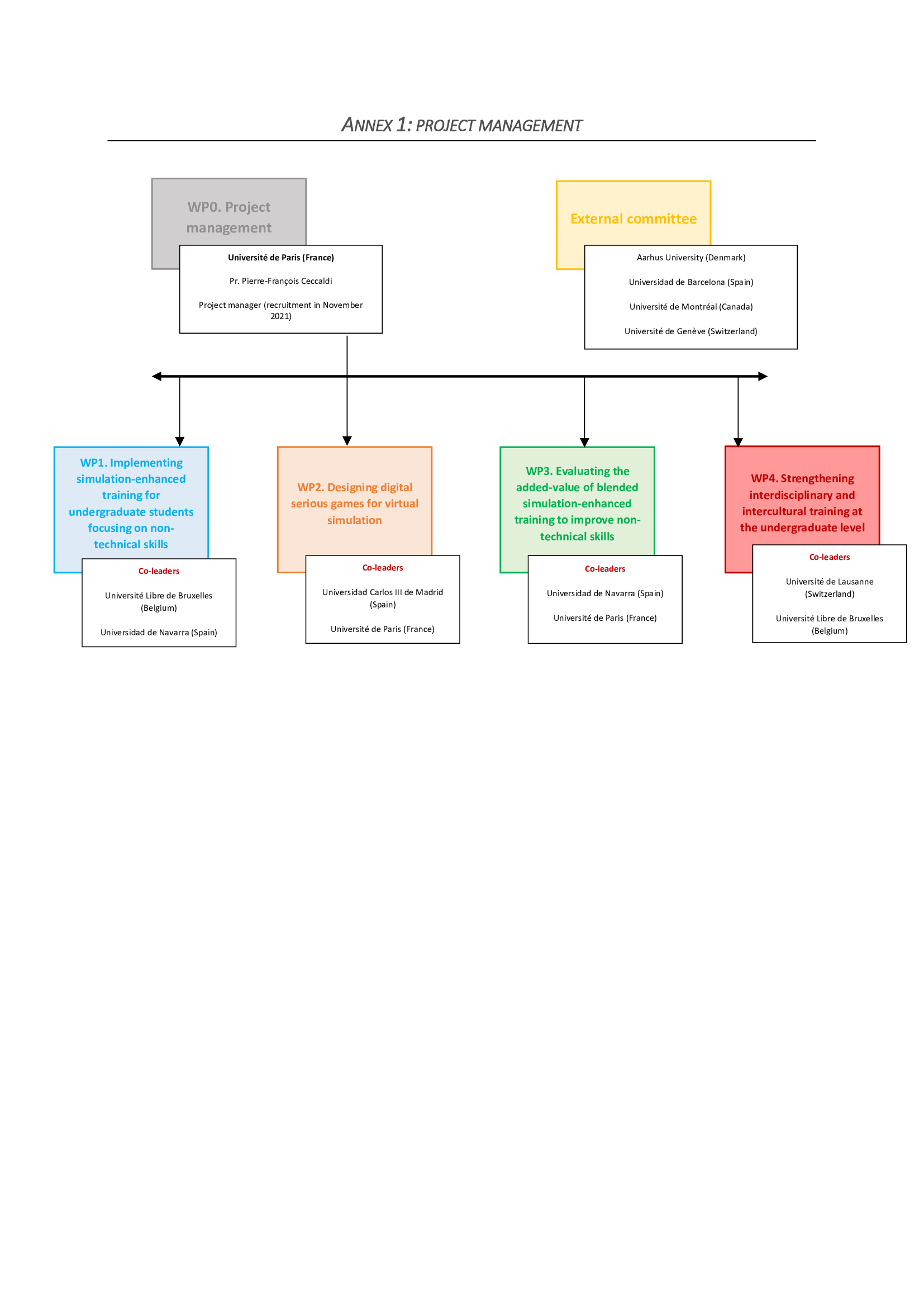 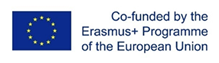 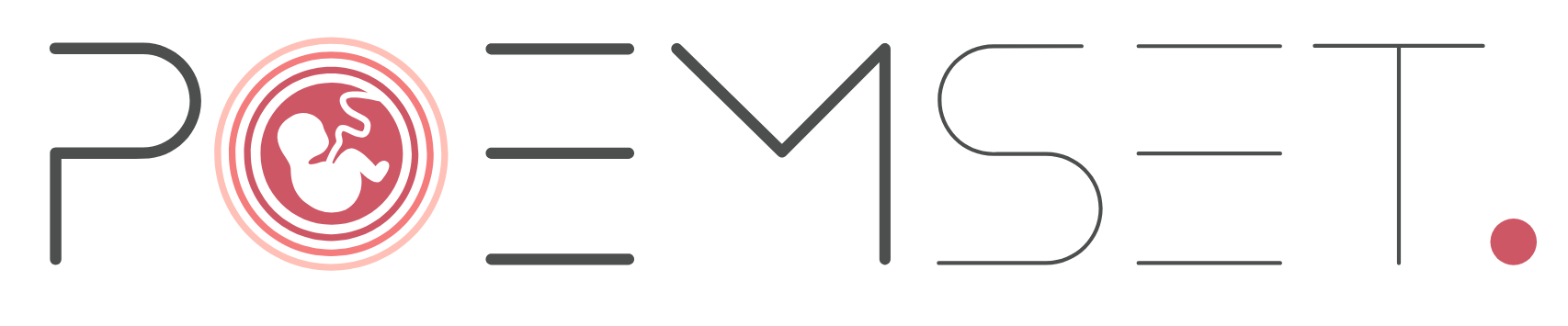 3 scenarios :
Rokende zwangere
Psychoemotioneelmanagement
Onvoorziene bevalling
Observatieroosters :
PETRA
NURSE
SPIKE
ITEM
DASH
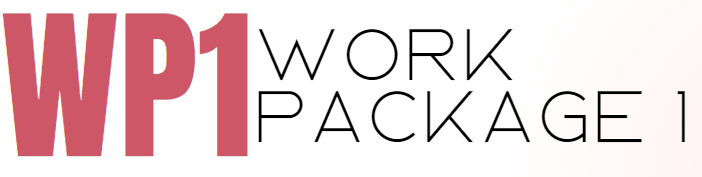 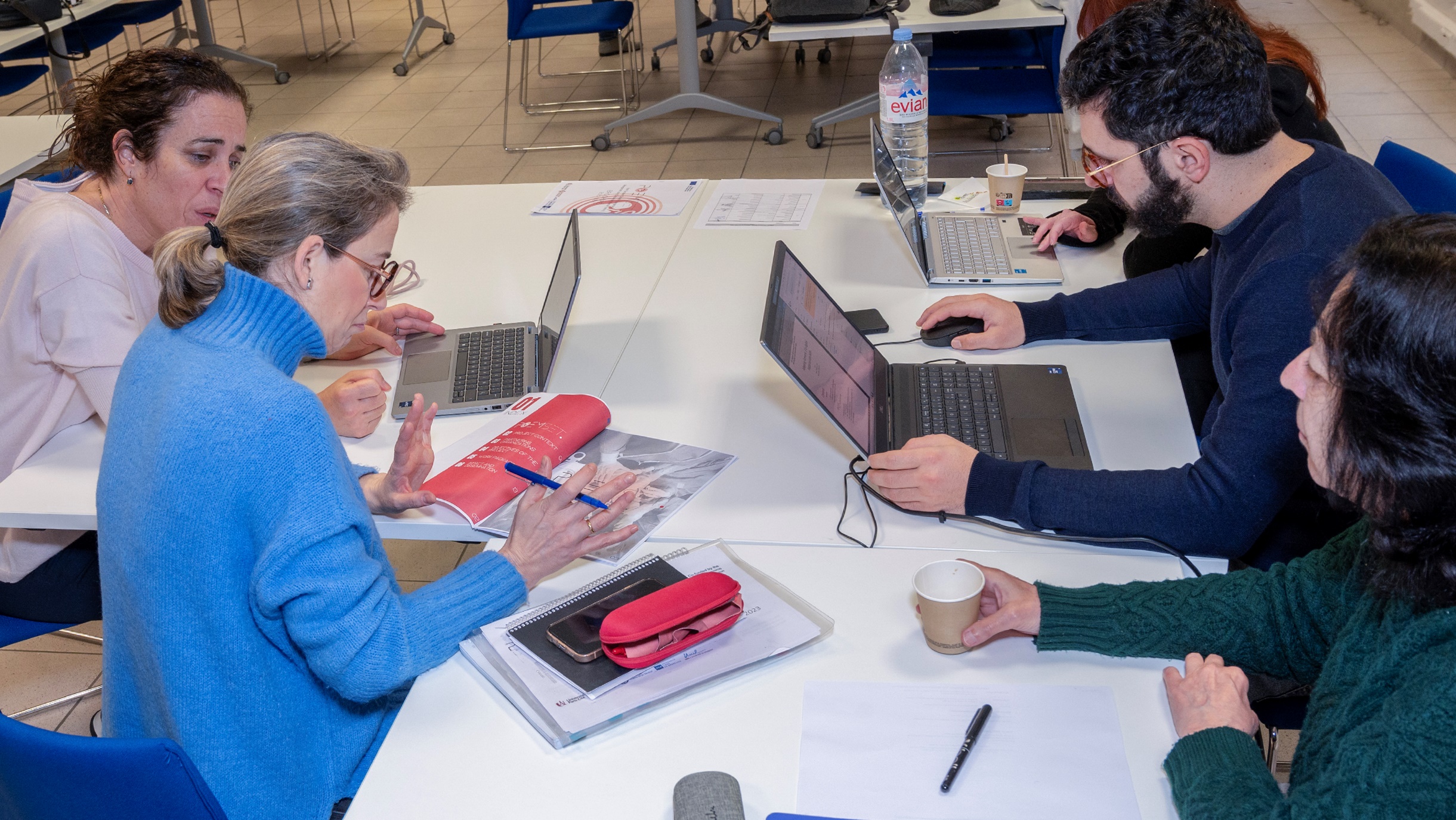 POEMSET
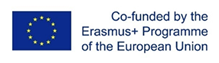 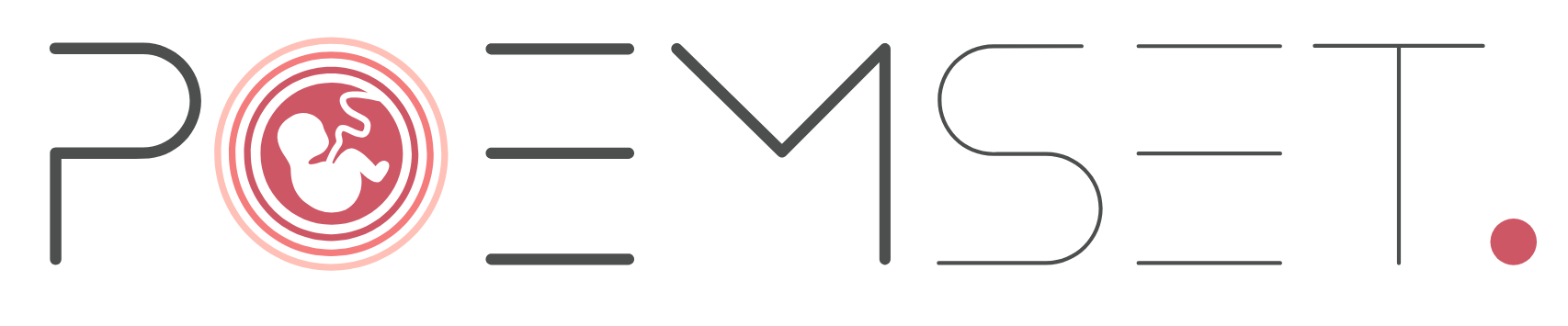 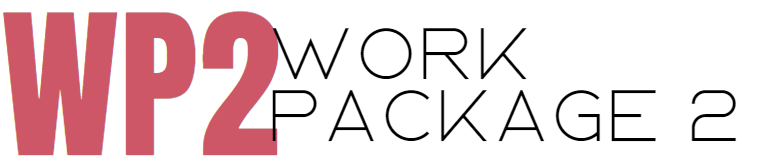 https://www.youtube.com/watch?v=CGY2A8sFFMs
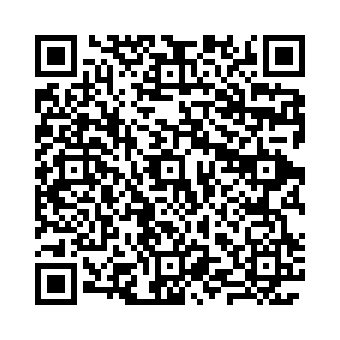 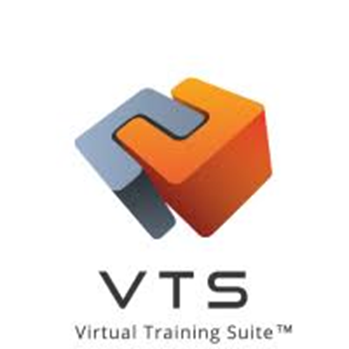 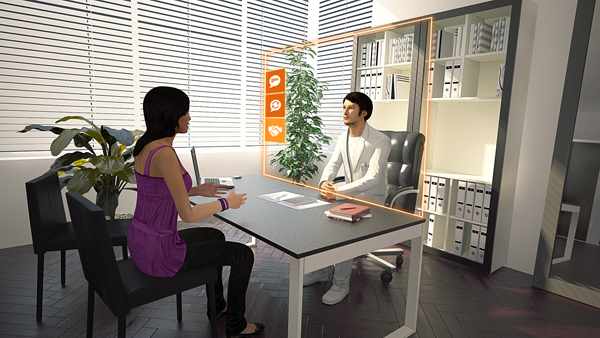 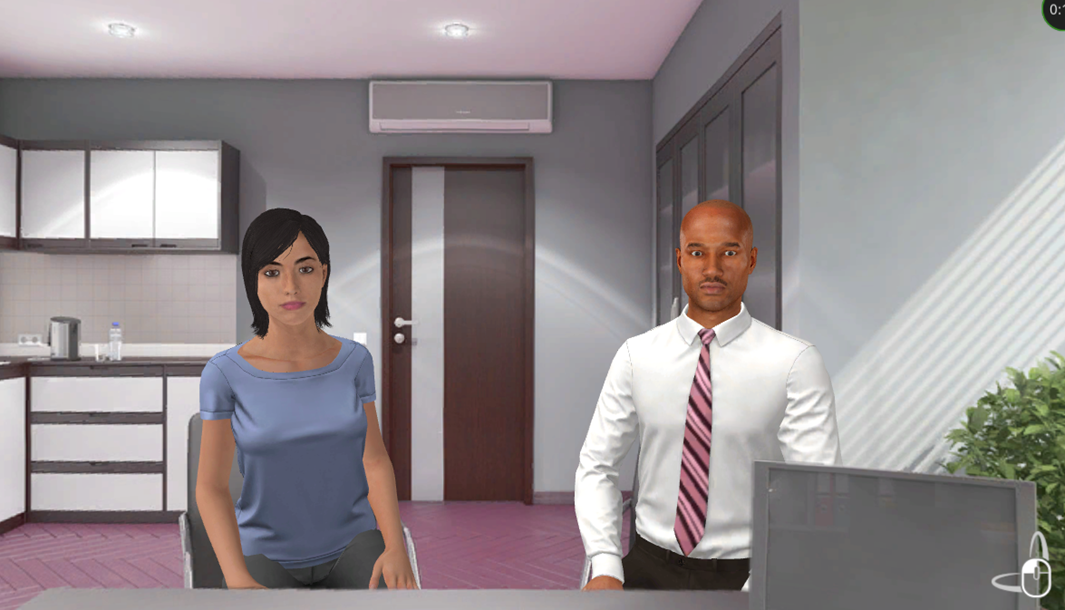 https://ineferna.github.io/POEMSET_Scenario2_EN_ES_17nov/
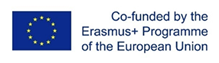 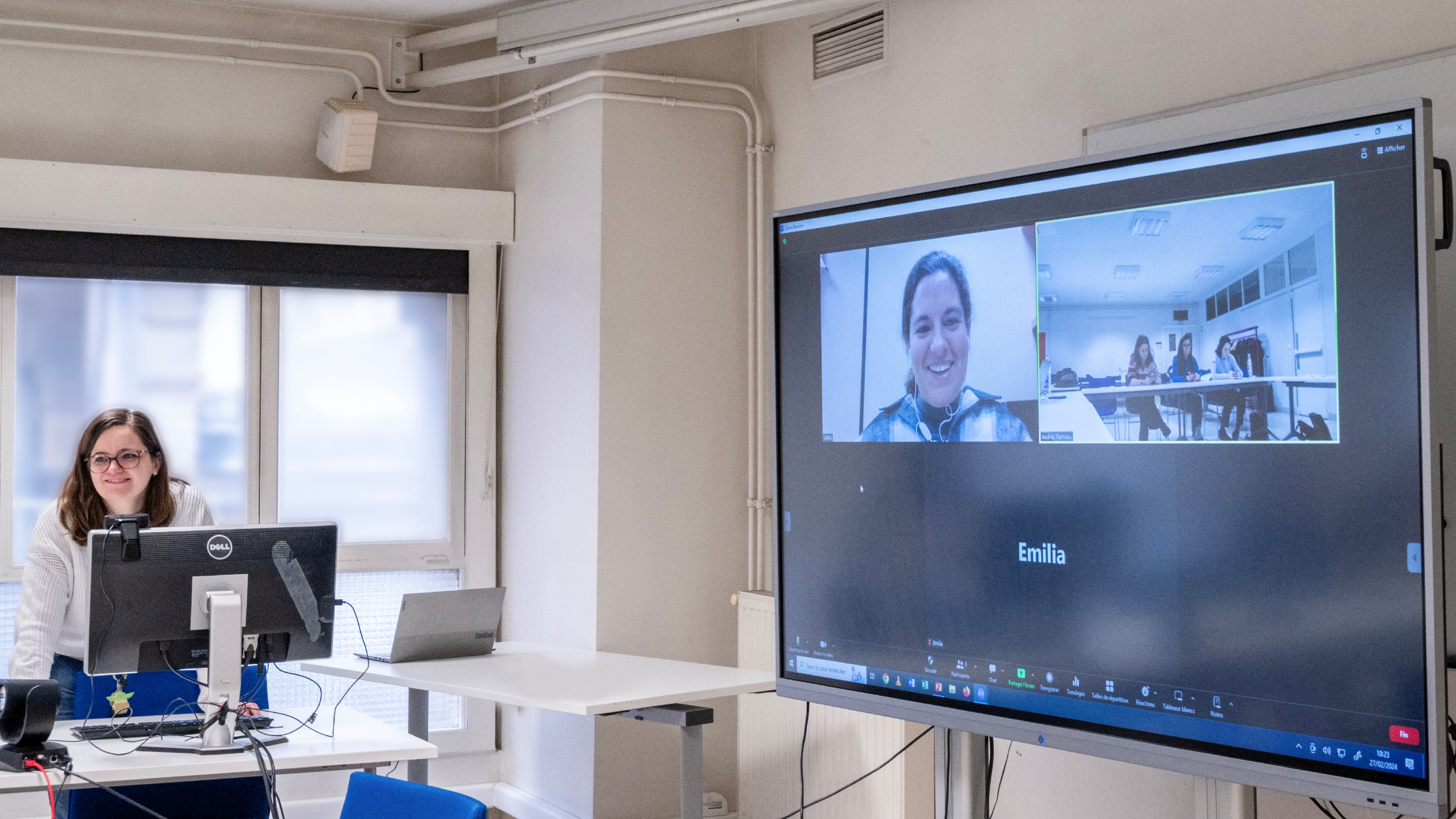 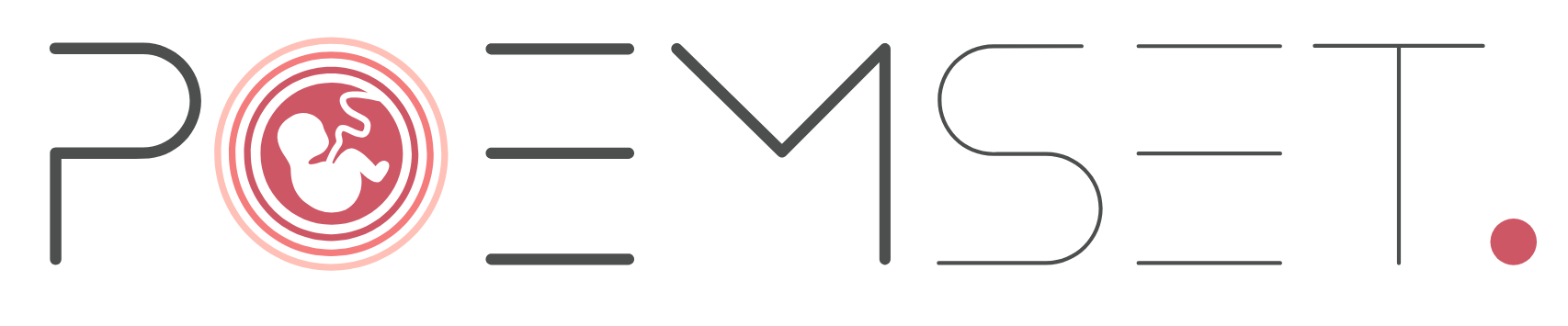 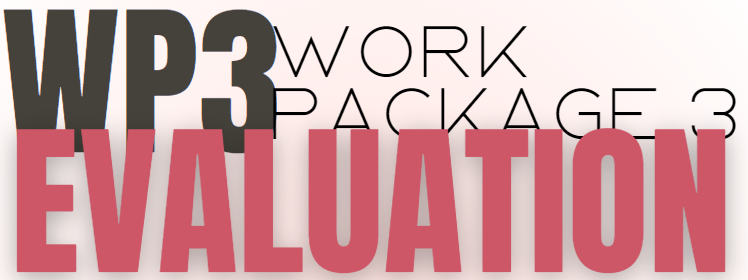 Verschillende groepen :
 Enkel COIL
COIL en scenario
COIL, scenario en serious game
COIL en serious game
 Feedback docenten tijdens summercamp
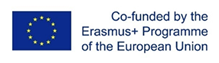 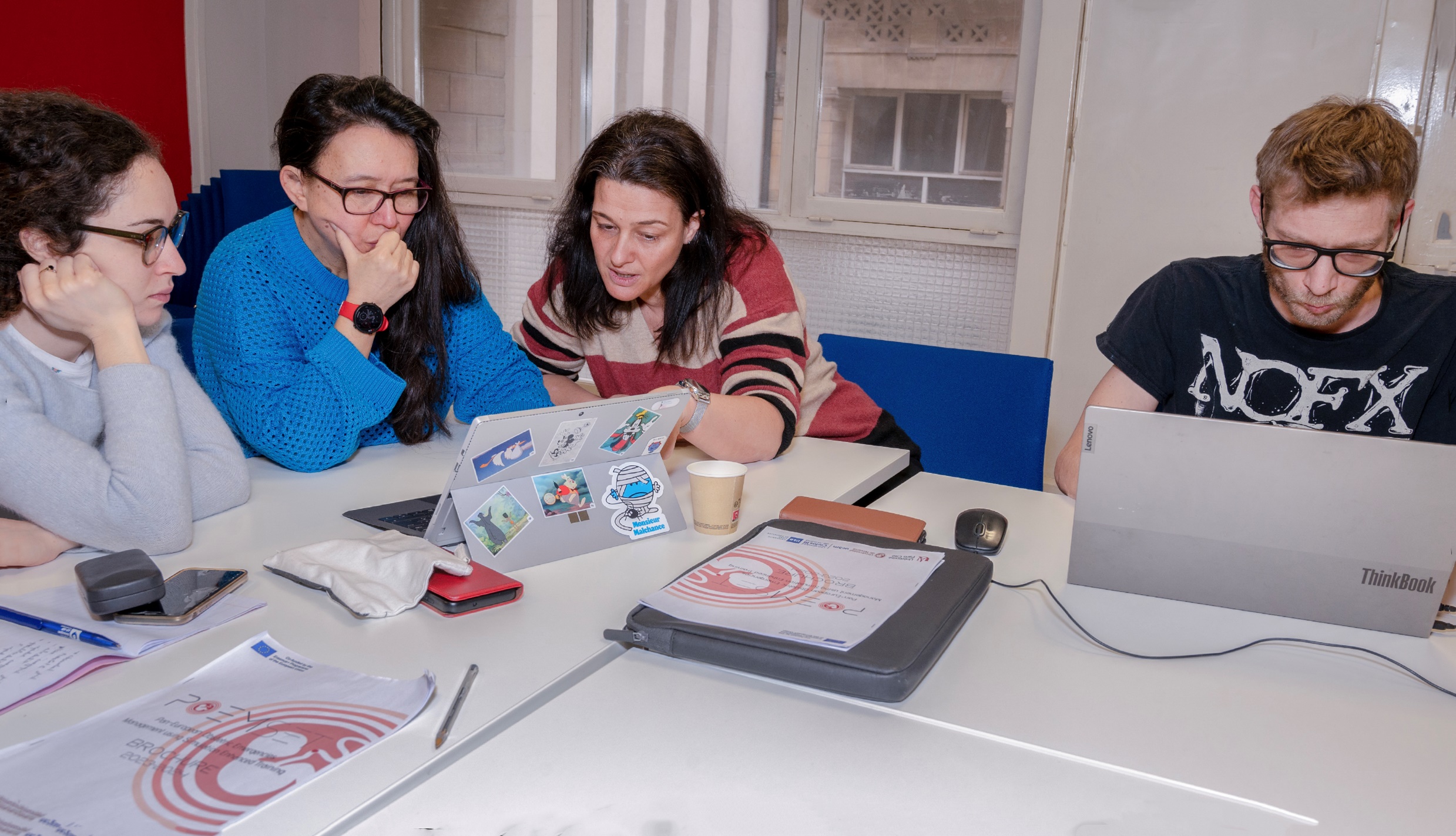 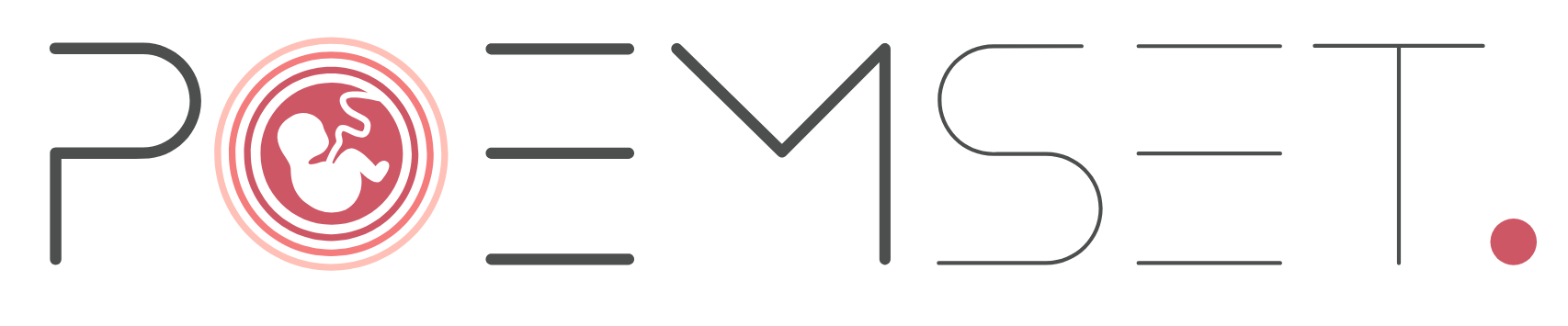 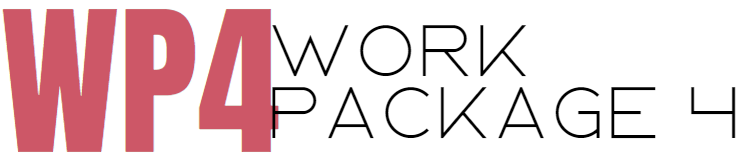 Collaborative Online International Learning
Presentaties
Hoorcolleges
Ontmoetingen 
videos
Quiz
Kick off  mei 2024
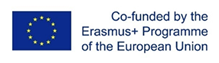 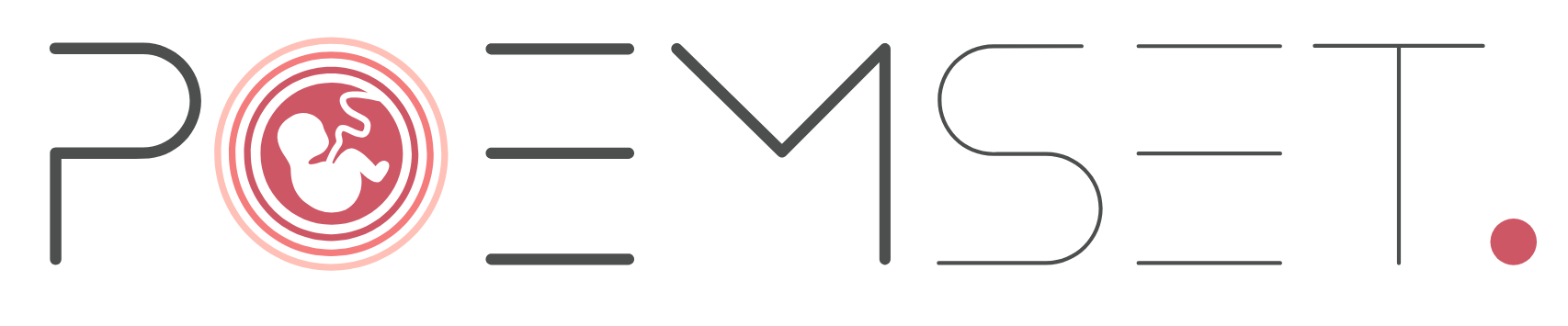 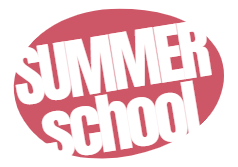 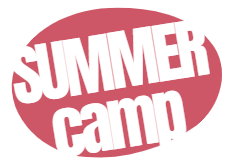 Juni 2023 Brussel
April 2024 Parijs
Docenten verpleegkunde, verloskunde en
     geneeskunde
3 dagen :
        Testing scenarios en serious game
September 2023 Brussel
September 2024 Parijs
Studenten verpleegkunde, verloskunde
 en geneeskunde
Spanje, Frankrijk en België
27 deelnemers – 2 dagen
 Deelname COIL vooraf
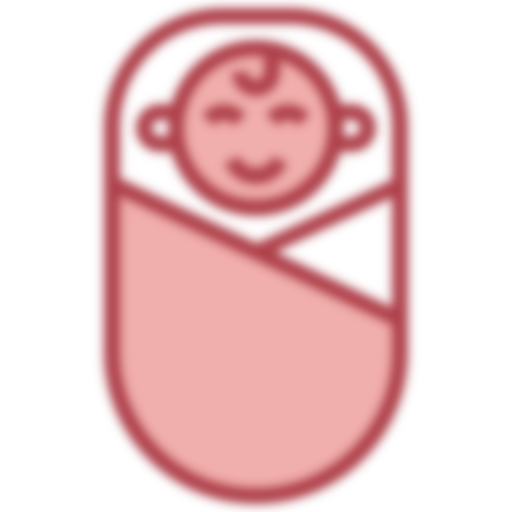 Year 1
Year 2
Year 3
WP1: adapting methodology
Working on the methodology
Adapting scenarios for on-site simulation
Summer camp
Summer camp
Summer camp
WP2: serious game
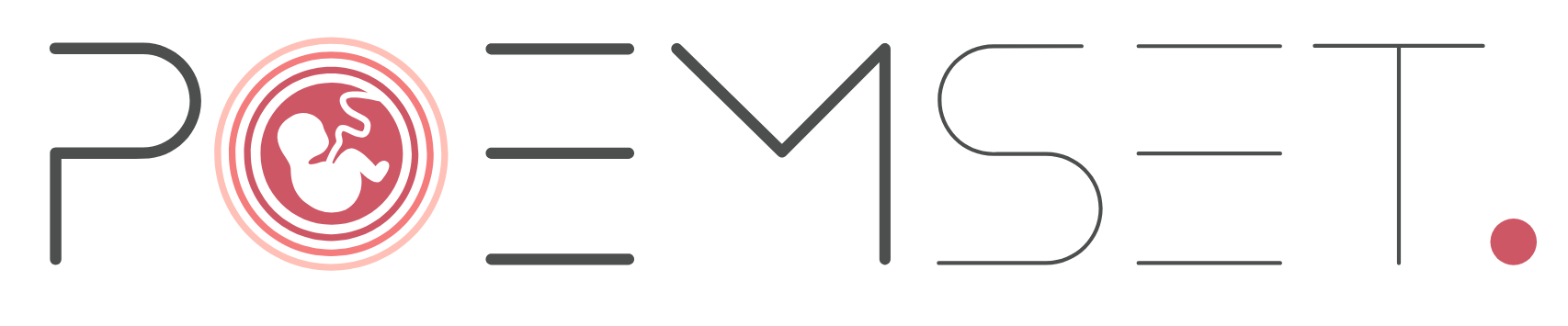 3D environment creation
Implementing the 1st scenario into the serious game
Implementing the 2nd and 3rd scenario into the serious game
The 1st serious game is delivered.
The complete serious game is delivered.
Online training on 
VTS
WP3: relevance blended-training course
Creation of the evaluation protocol
-Group control: on-site simulation only
-Group test: serious game + on-site simulation in each partner university
-Group control: on-site simulation only
-Group test: serious game + on-site simulation in each partner university
WP4: strengthen interpro for students
COIL
COIL
COIL
Summer school
Summer school
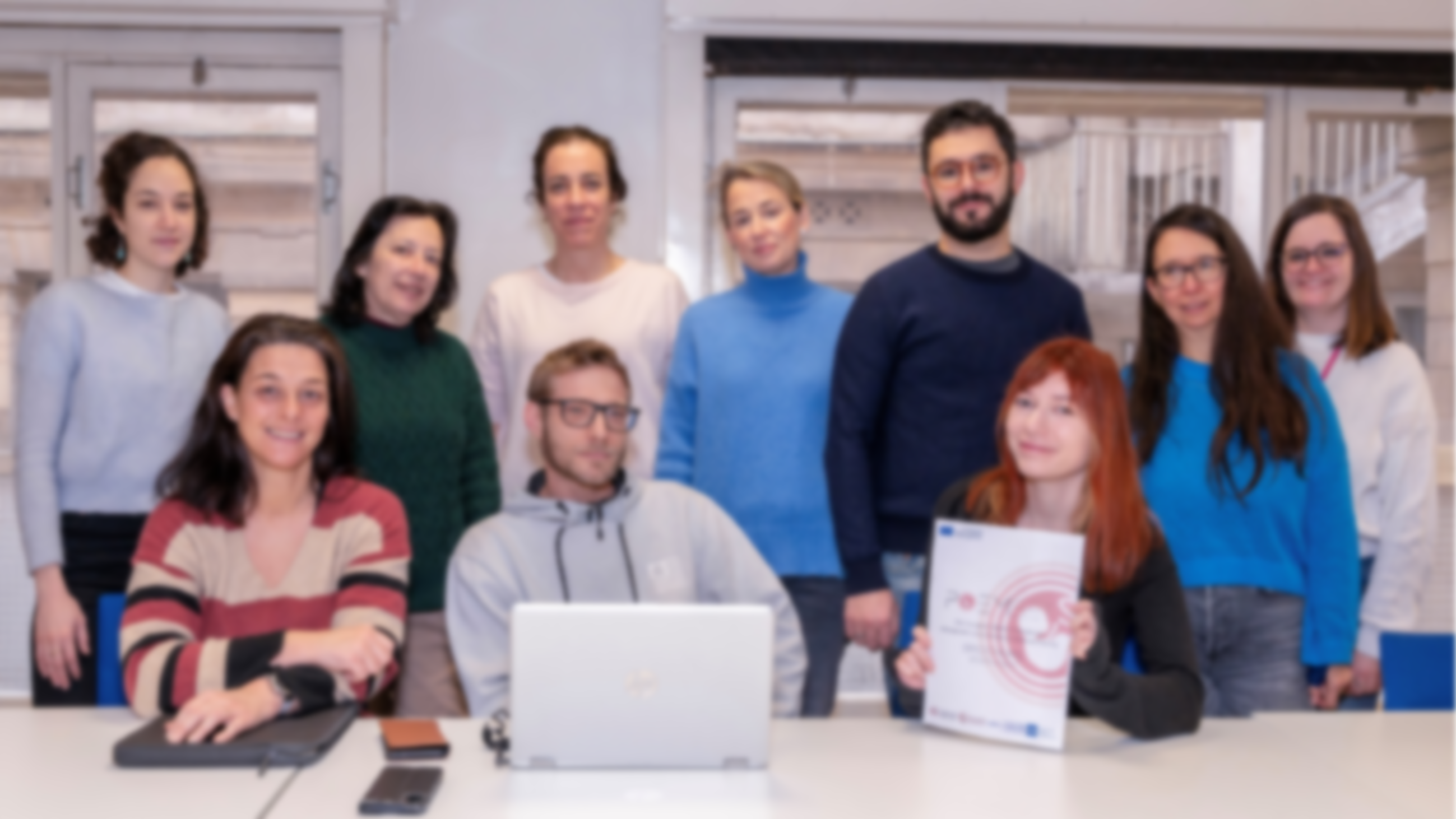 POEM-SET
team:
Castillo-Ocaña Almudena, Universidad de Navarra
Fernández-Vallejo Inés, Universidad Carlos III de Madrid
Holmström Emilia, Université de Paris
Ibáñez-Espiga María Blanca, Universidad Carlos III de Madrid
La Rosa Salas Virginia, Universidad de Navarra
Lizarbe -Chocarro Marta, Universidad de Navarra
Pereira-Sánchez Miriam, Universidad de Navarra
Sand Renaud, Université Libre de Bruxelles
Van Wilderode Sandrine, Université Libre de Bruxelles
Vérot Christèle, Université de Paris
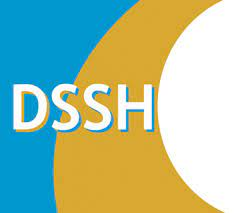 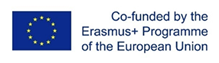 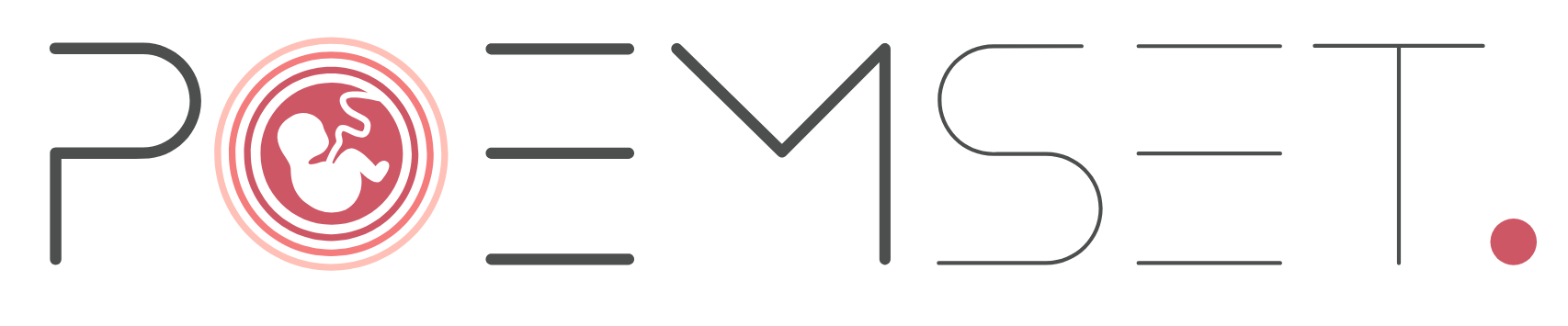 Sandrine.vanwilderode@helb-prigogine.be
Vragen ?
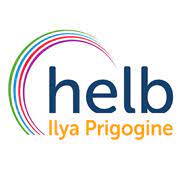 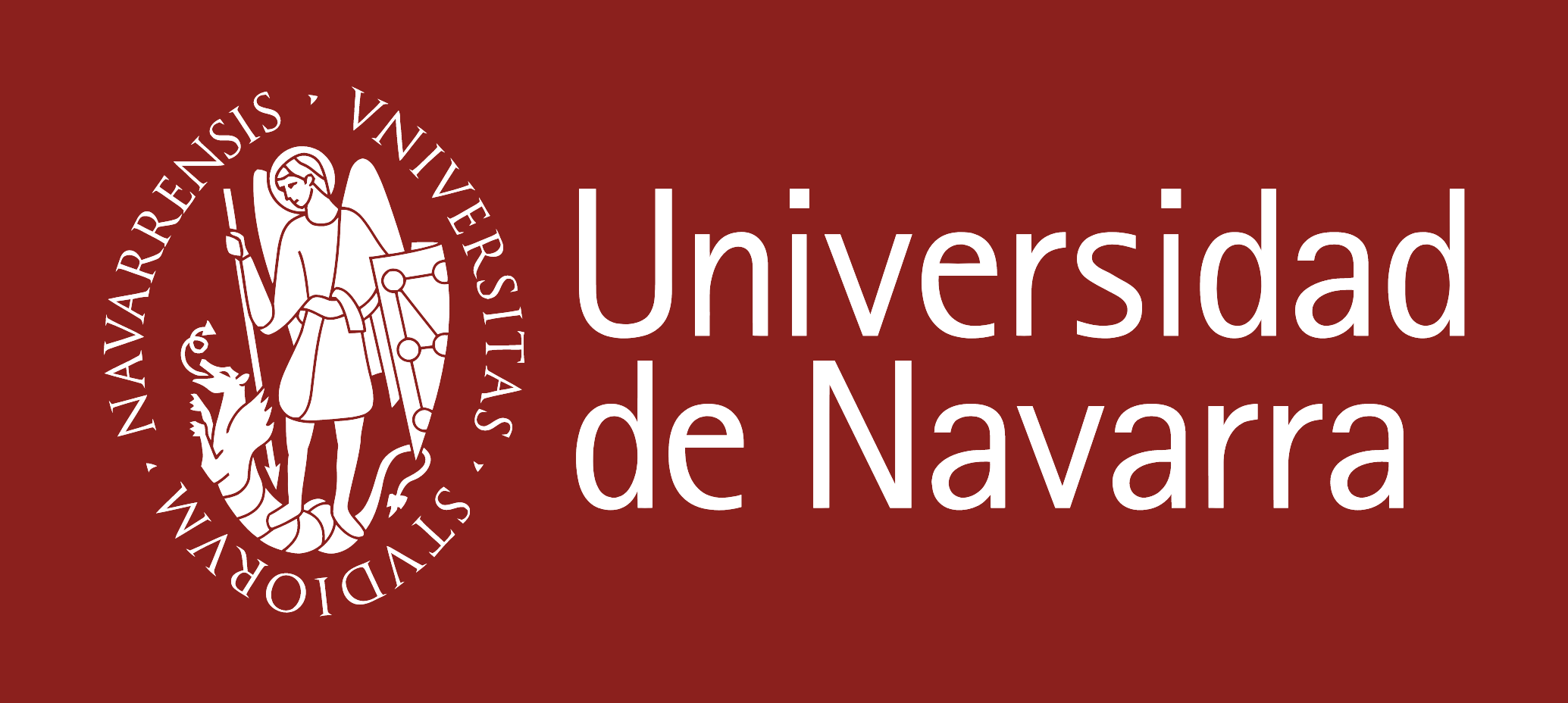 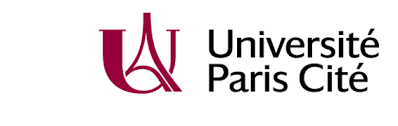 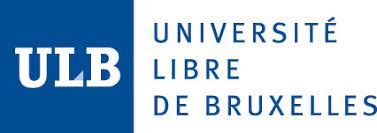 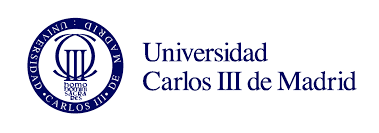